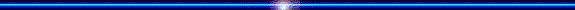 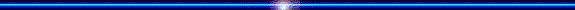 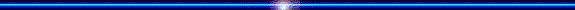 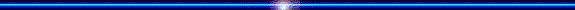 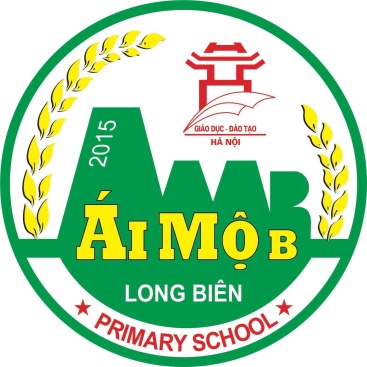 PHÒNG GIÁO DỤC VÀ ĐÀO TẠO QUẬN LONG BIÊN
TRƯỜNG TIỂU HỌC ÁI MỘ B
MÔN: TIẾNG VIỆT
PHÂN MÔN : LUYỆN TẬP
LỚP 2
Bài: Lập danh sách học sinh (tổ)
1. Đọc danh sách học sinh và trả lời câu hỏi:
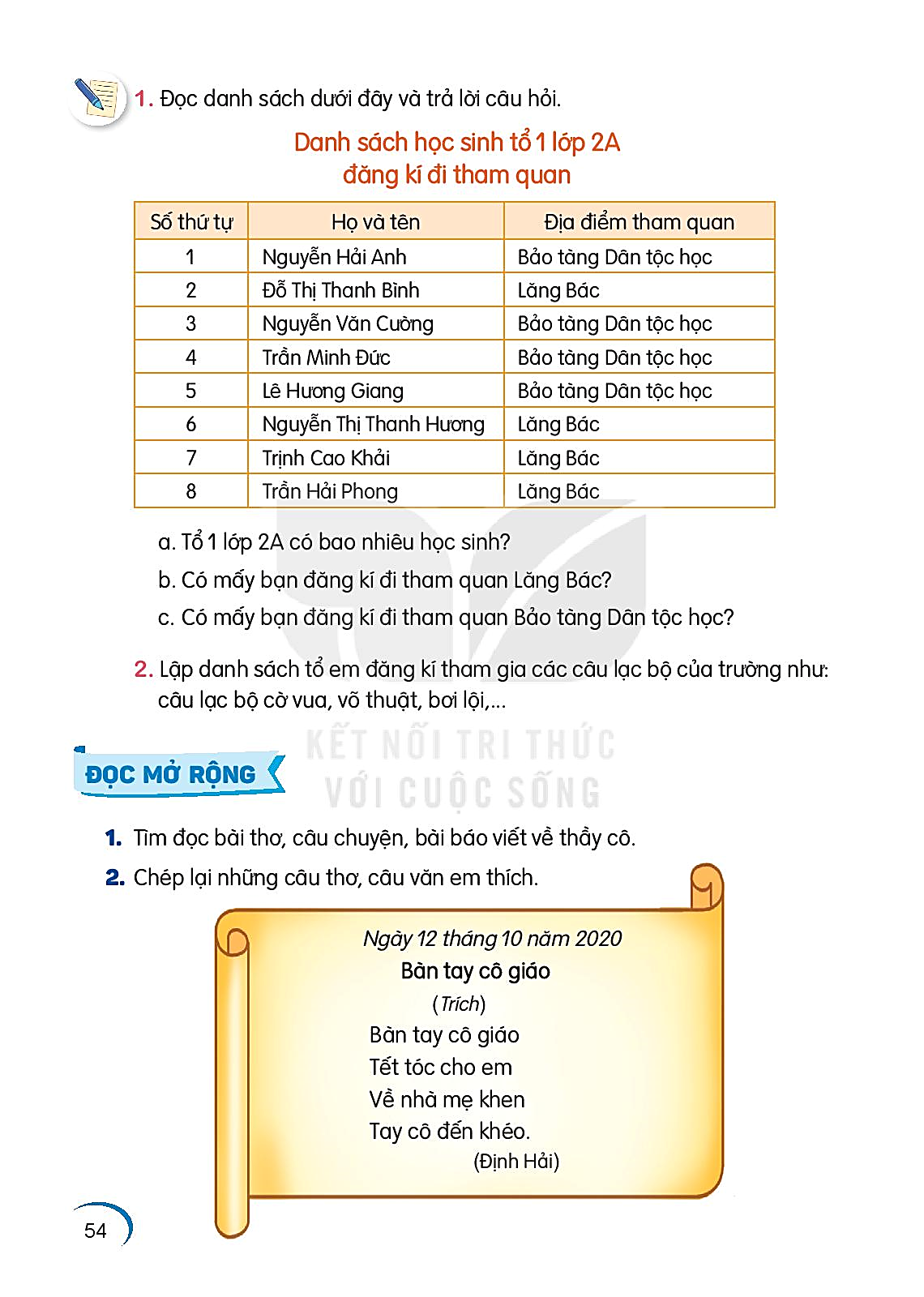 a. Tổ 1 lớp 2A có bao nhiêu học sinh?
1. Đọc danh sách học sinh và trả lời câu hỏi:
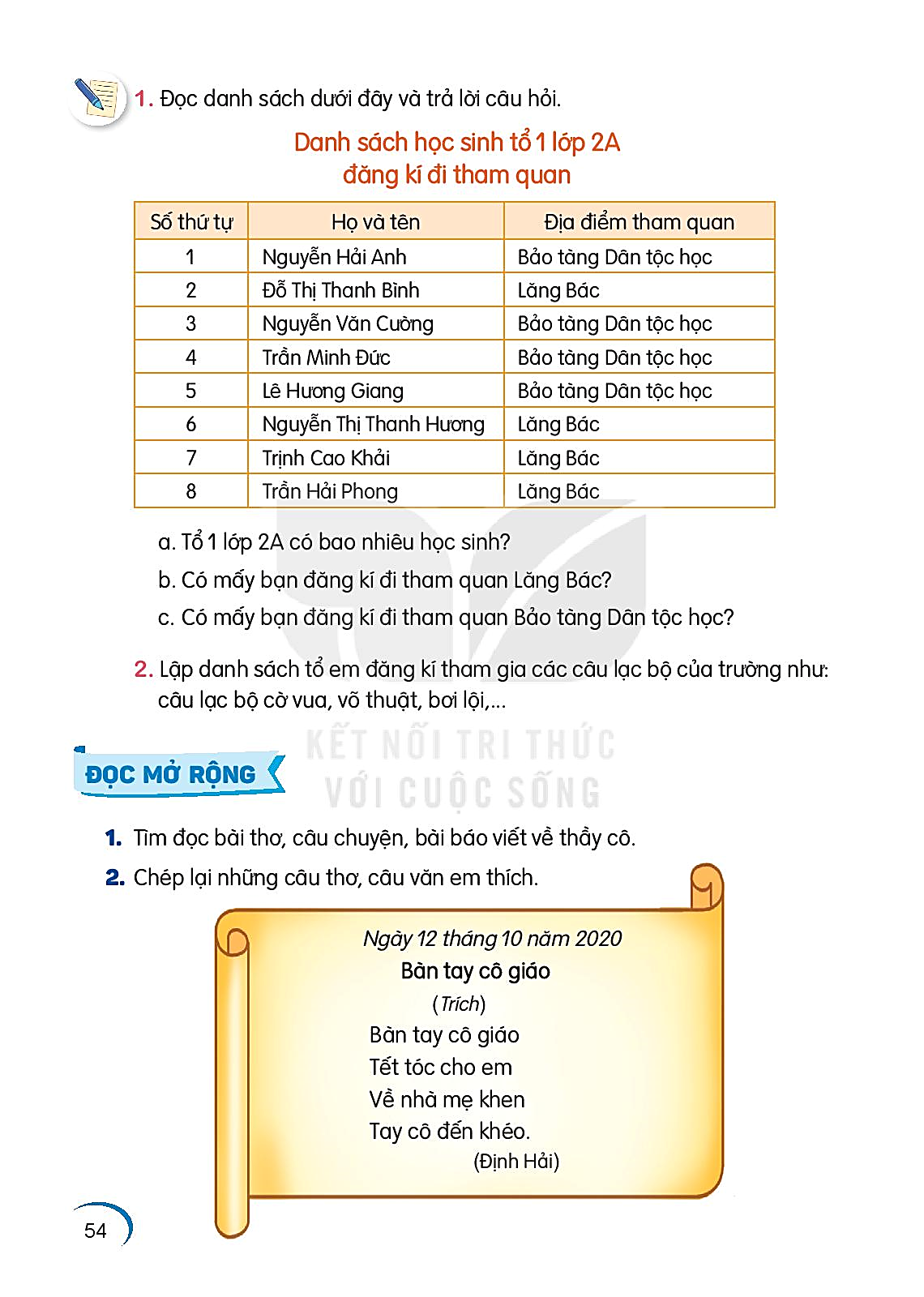 b. Có mấy bạn đăng kí tham quan Lăng Bác?
c. Có mấy bạn đăng kí tham quan Bảo tàng Dân tộc học?
2. Lập danh sách tổ em đăng kí tham gia các câu lạc bộ của trường như: câu lạc bộ cờ vua, võ thuật, bơi …..
 Danh sách học sinh tổ …. lớp ….
đăng kí tham gia câu lạc bộ
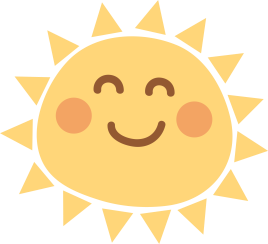 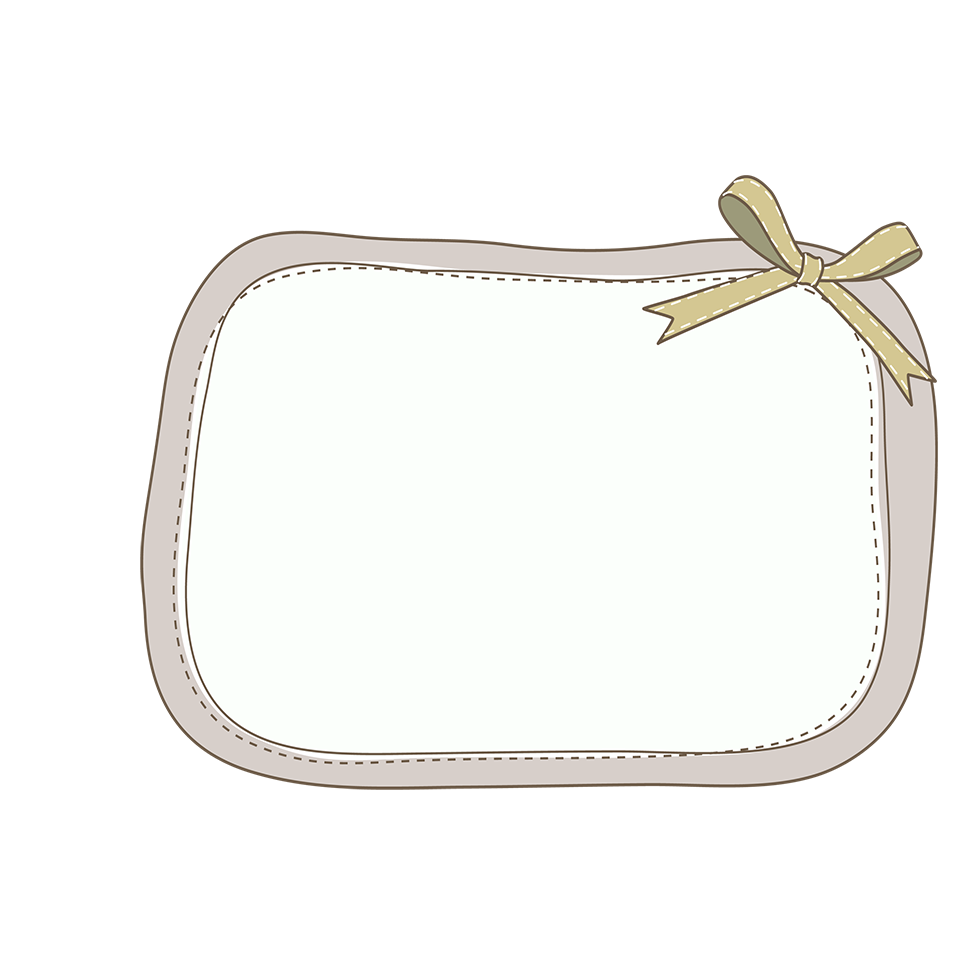 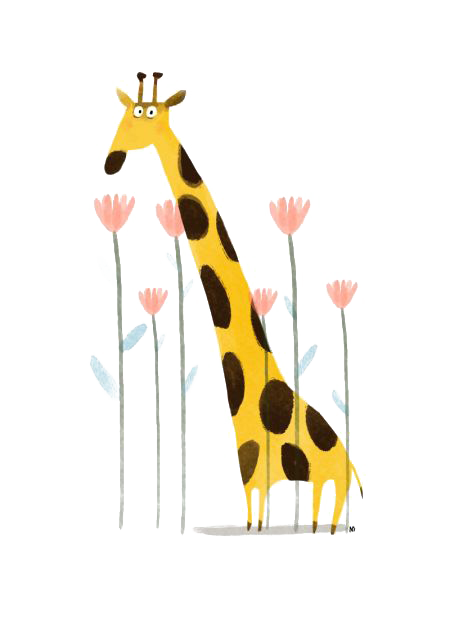 Củng cố
 bài học
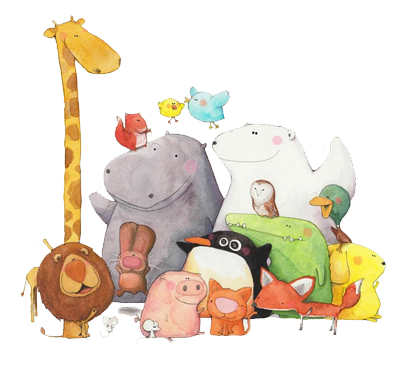 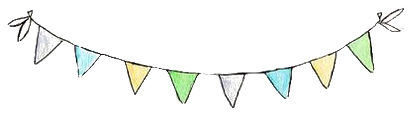